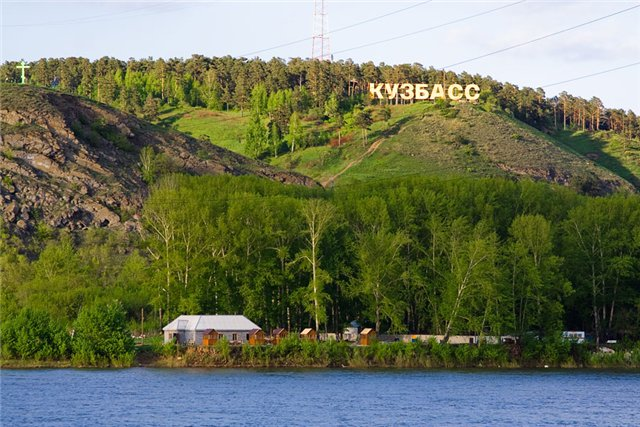 «Экология растений промышленного города»
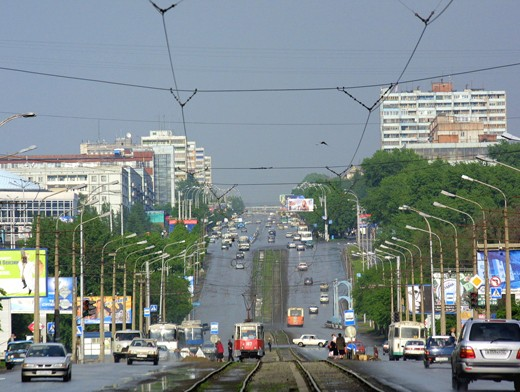 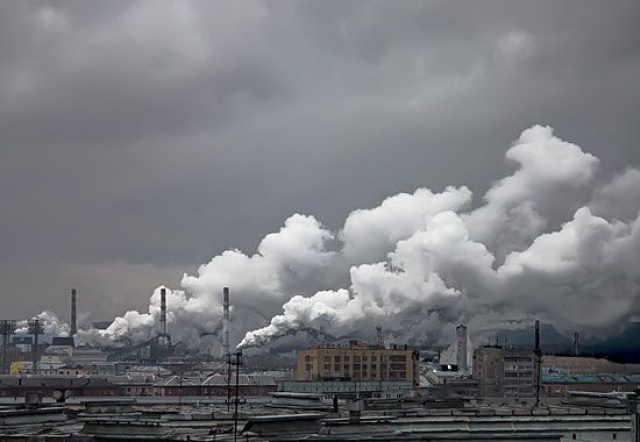 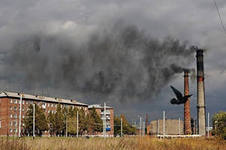 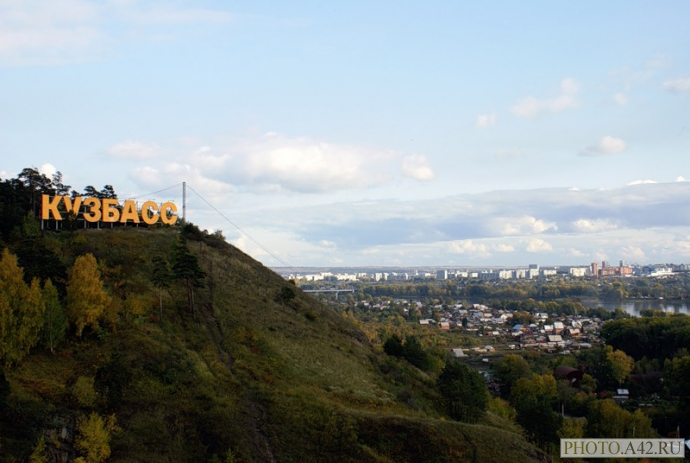 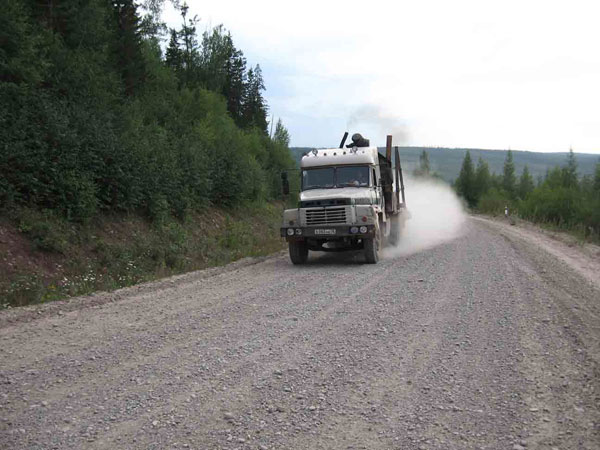 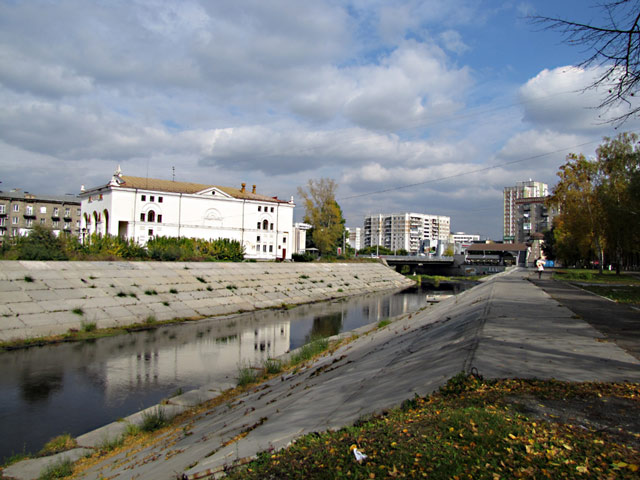 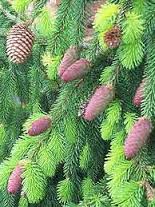 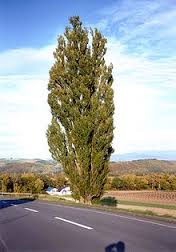 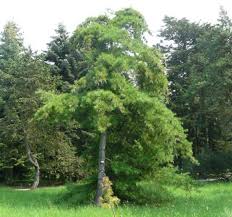 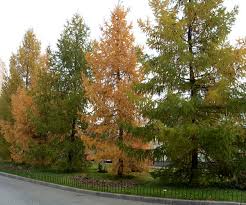 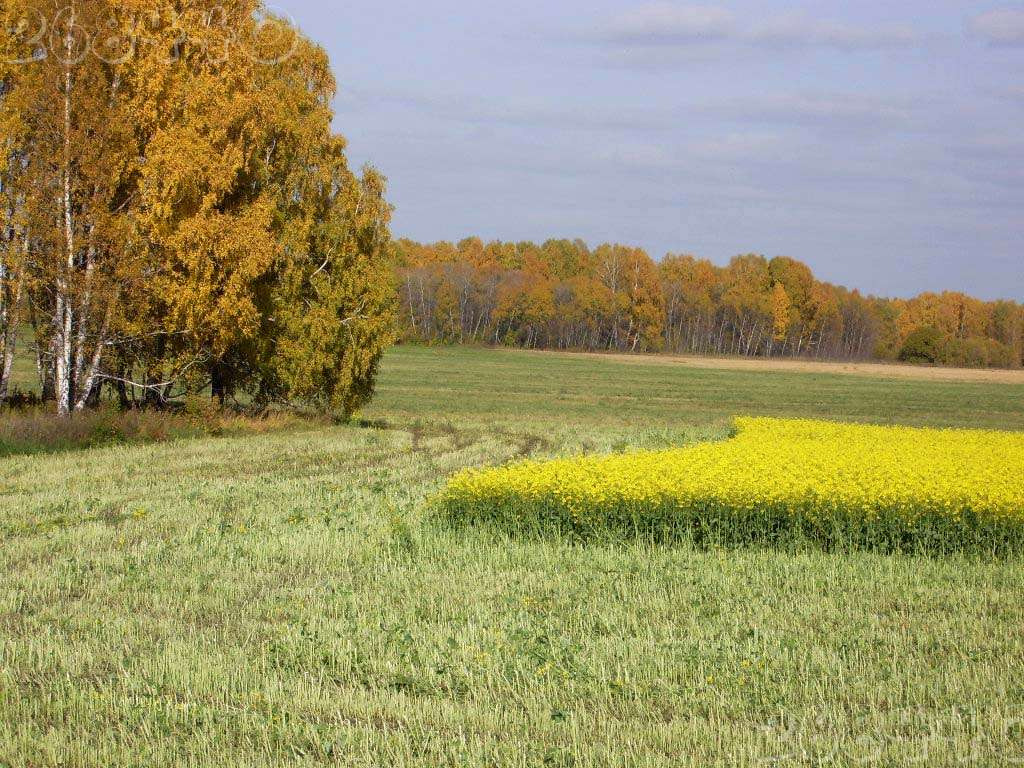 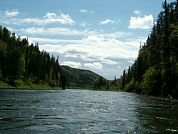 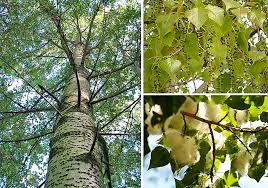 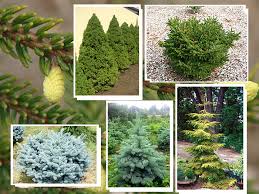 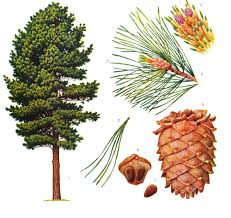 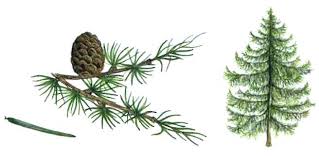 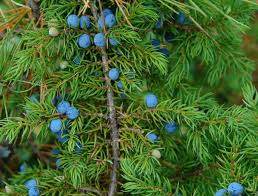 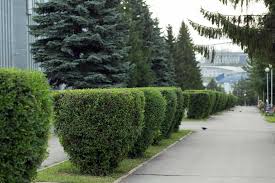 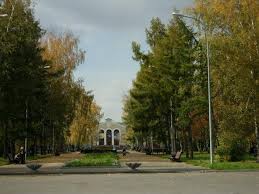 Рефлексия
Поднимите зелёные карточки те, кто считает, что нужно проводить побольше таких мероприятий поучительного характера
	Красные карточки поднимите те, кому не понравилось мероприятие, было скучно
	Жёлтые карточки поднимите те, кому понравилось , но не всё было интересно
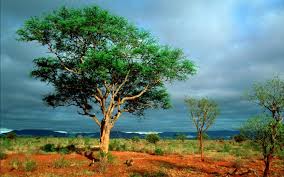 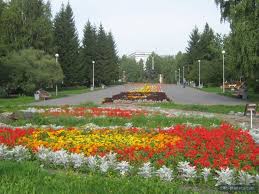 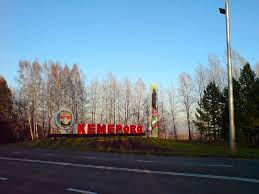 Спасибо за внимание!